Mínojská a mykénská kultura
Kréta

Mykény
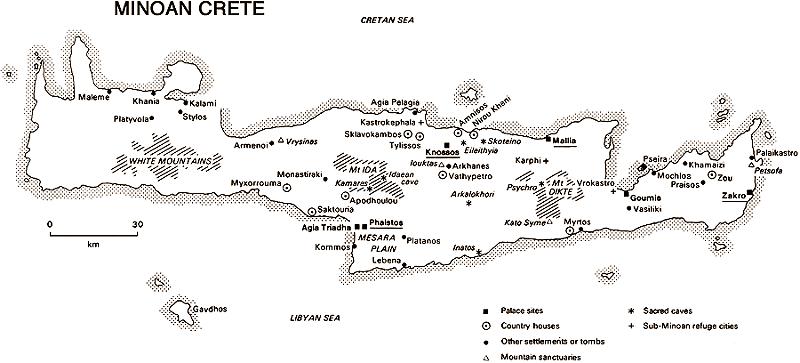 Mínojská kultura
křižovatkou cest ze tří kontinentů, setkávacím místem kultur Asie, Afriky a Evropy
více než devadesát měst, ze kterých byla nejznámější Knóssos, Phaestos, Gortys, Malia, Archánes atd.  
Kréta byla poprvé obydlena již v období neolitu - 6000 př.n.l. Její první písmo bylo hieroglyfické
vrcholu vývoje dosáhla 1700 až 1500 př.n.l.
společnost byla ovládána králem paláce, který byl zároveň také nejvyšším knězem, vojevůdcem
Králové budovali první obrovské paláce – střediska kultury, moci a náboženství (Knóssos, Phaestos, Malia a Zakros)
jejich města a paláce nebyly opevněny
zabývali hlavně námořním obchodem, který byl vysoce organizovaný. 
obchodovali - s keramikou, mědí a uměleckými předměty ze zlata a stříbra
Zemětřesení - proměnilo první palácová centra Kréty v ruiny kolem roku 1700 př.n.l.
Nové paláce, vybudované na troskách starých paláců byly mnohem výstavnější a města kolem paláců se rychle rozrůstala
Paláce
Byly mnohapodlažní a velmi složité. Měly velké dvory, dominantní chodby, široká schodiště, procesní haly a monumentální vchody.
Měly vany, toalety a studny, svatyně, krypty, slavnostní síně.
Zdi paláců byly pokryty nádhernými freskami s výjevy ze života lidí, provedených v pestrých paletách barev. 
Nespočetné množství dílen a drobných pokojů pro služebnictvo
Důmyslným systémem stok a odpadních potrubí – zdání labyrintu
KNOSSOS
1700 př.n.l.
22 000 m2
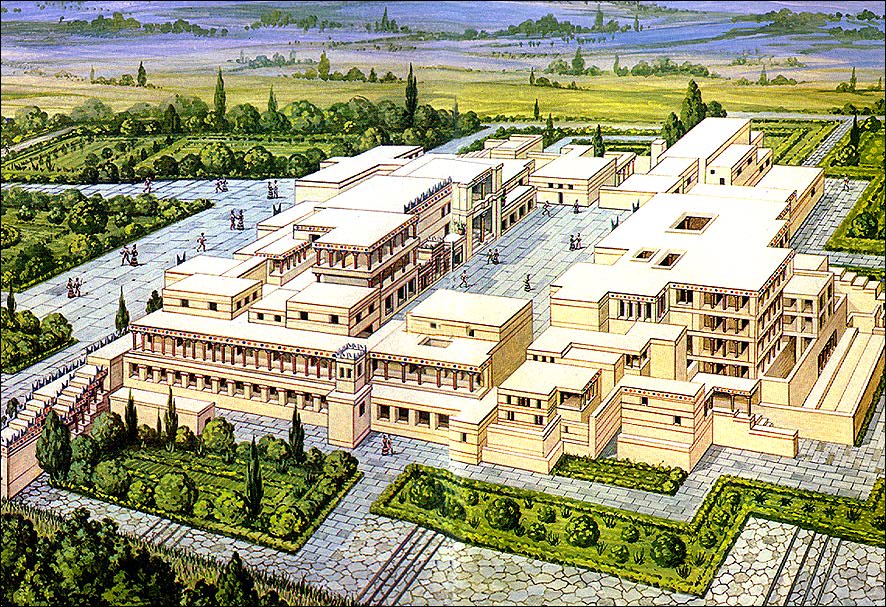 První palác kolem 2000 př.n.l. – zničen zemětřesením
Kolem 1450 př. n. l. opět zničen zemětřesením
Komplexy budov, byly pravděpodobně až čtyřpodlažní.
Palác vykazoval na svou dobu překvapivý komfort.
Vysoká úroveň bytového zařízení - otop na teplou vodu, koupelny se sedacími vanami,  splachovací záchody.
Kanalizace
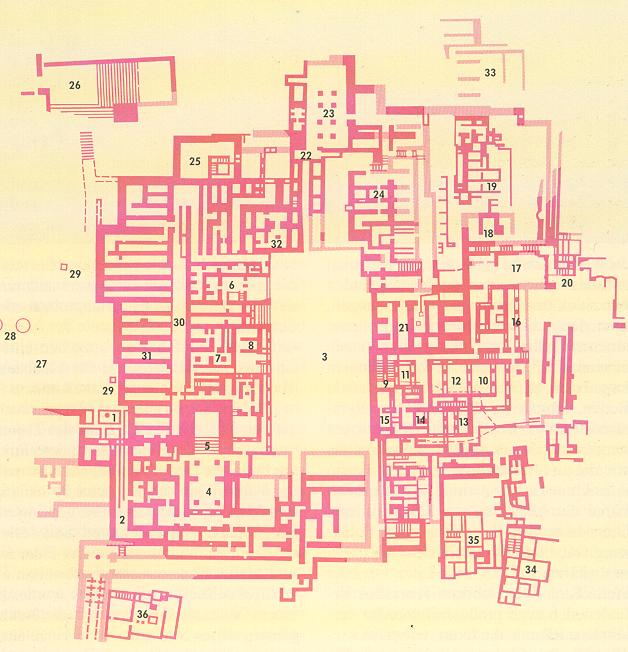 Půdorys knósského paláce: zhruba čtvercová plocha o rozloze 20 000 čtverečních metrů. Orientován severojižně jako všechny mínojské paláce, kolem velkého hlavního nádvoří (délka 50m). Množství síní obklopených světlíky. Změť chodeb a nesmírná složitost sídla – vyvolávaly pověst o labyrintu. Pouze dva vchody, jeden v severní, druhý v jižní části.V západním sídle skladiště, trůnní sál v severozápadní části.Síň dvohbřitých seker.
Skladiště a sklepy, chodby a schodiště, palácové místnosti.
Červené sloupy – typické pro krétskou architekturu
Stavěn z pečlivě tesaných kamenných kvádrů
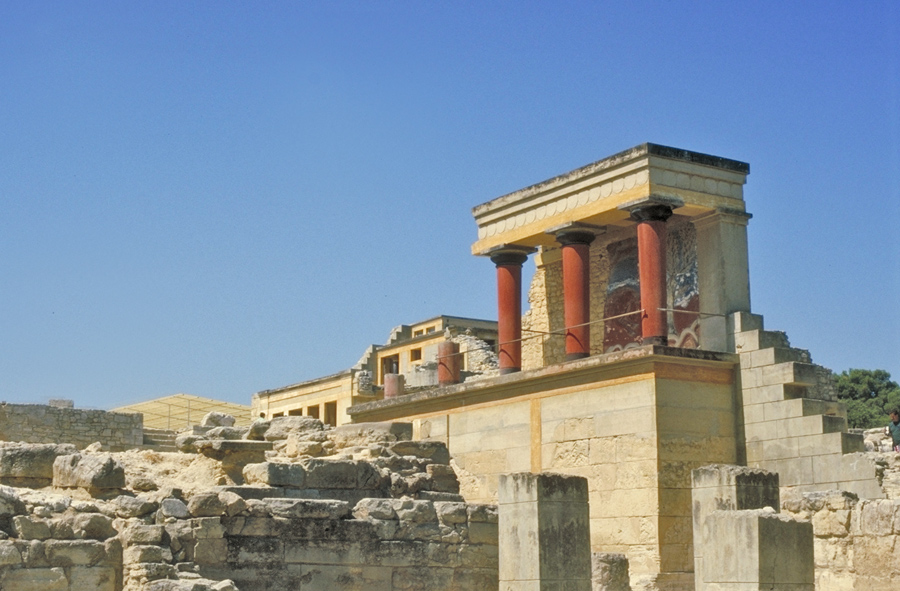 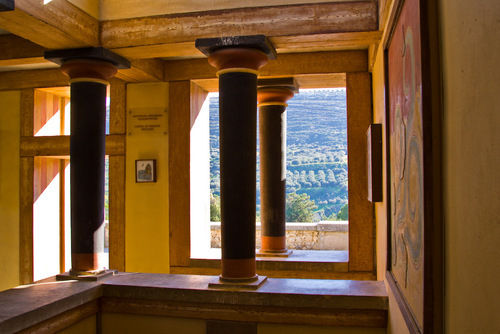 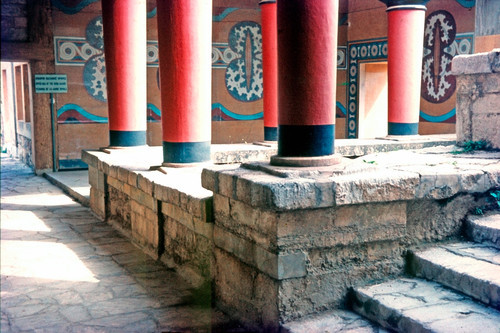 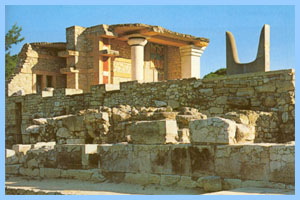 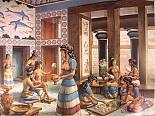 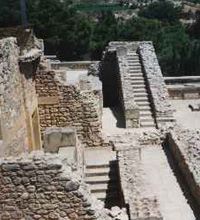 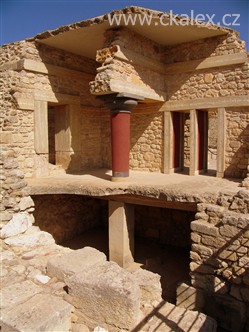 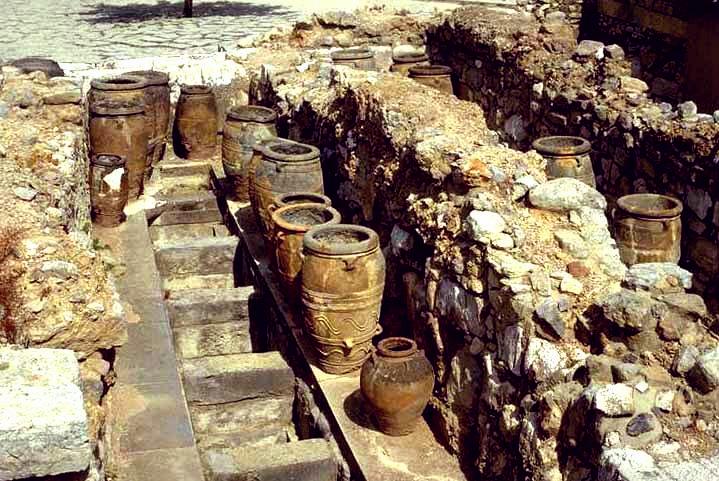 Hliněné zásobnice na potravu, zvané pithoi. Hlavně pro ukládání obilovin a olivového oleje
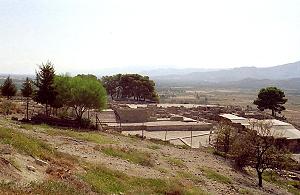 FAISTOS
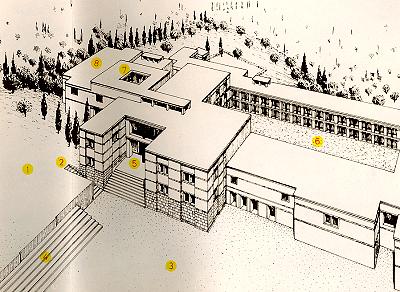 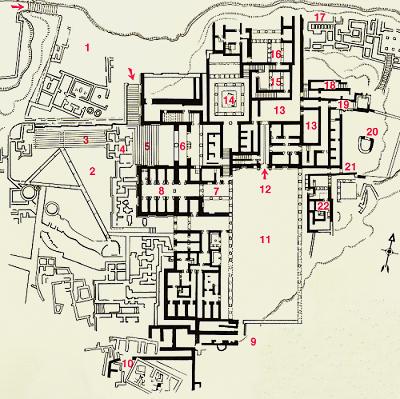 [Speaker Notes: Faistos: současný stav, rekonstrukce, situační plán]
Disk z Faistu
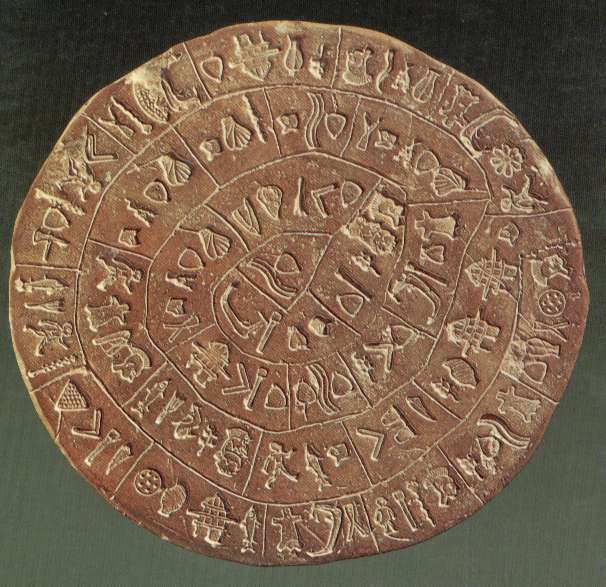 [Speaker Notes: Symboli – hieroglyfické, některé převedeny do lineárního písma A]
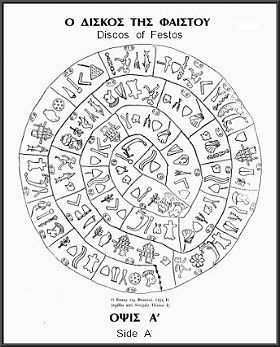 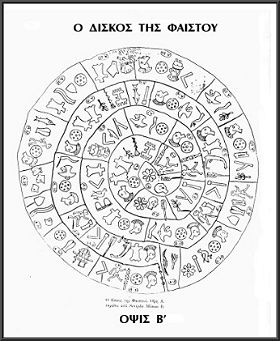 Průměr – 16 cm
Nejstarší ukázka typografie
Kolem 1700 př.n.l.
Kréta - písmo
1900-1904	Arthur Evans – objevil Knóssos
Provedl chronologii mínojské kultury
Objevil tabulky popsané lineárním písmem A, B
Srovnáním se podařilo rozluštit lineární písmo B
Lineární písmo A vzniklo kolem 1900 př. N. l., jeho jazyk je neznámý, zůstalo nerozluštěno
Tabulky s lineárním písmem B pocházejí z Knossu, byly nalezeny také v Pylu na Peloponésu, v Mykénách a v dalších místech, kde později byla mykínská kultura
Rozluštil 1952 Michael Ventris (povoláním architekt)
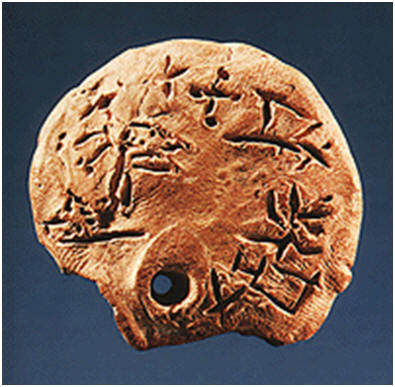 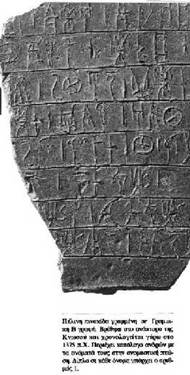 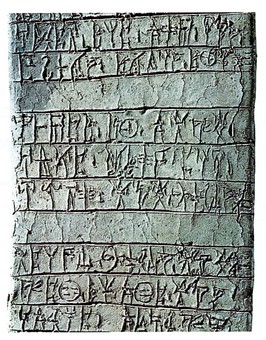 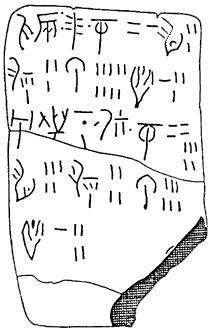 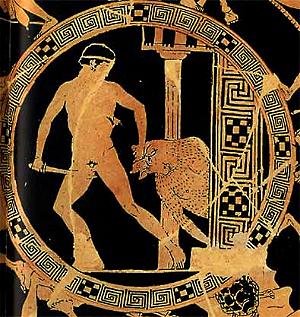 Krétské motivy: Legenda o Théseovi a Minotaurovi;
O Ariadnině niti
Emblém krále Minoa:  jako rohy bájného Mínotaura; anebo jako dvojitá sekera rozříznutá vodorovně vedví
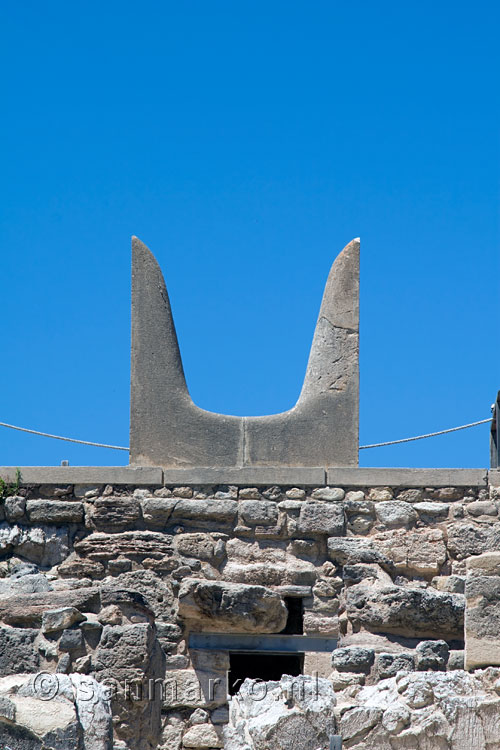 Časté motivy mykénských fresek: moře a tanec s býky, krétský rituál.
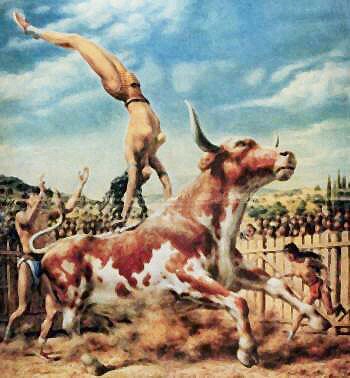 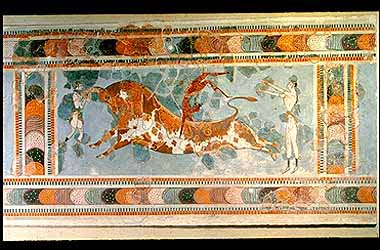 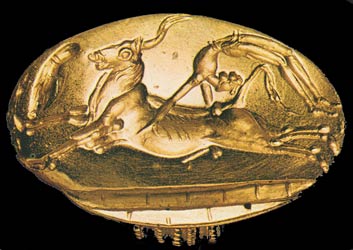 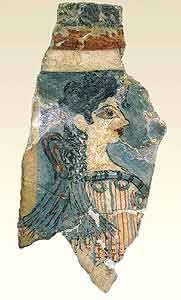 Dvorní dámy 
Pařížanka 
Nosiči rhyt (Rhyton – obětní nádoba)
Princ: koruna z lilií a per
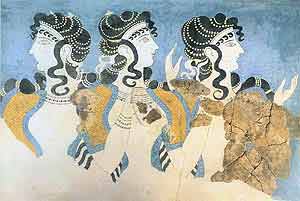 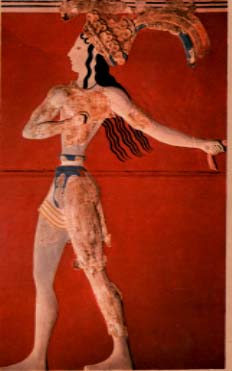 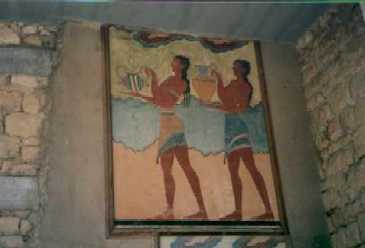 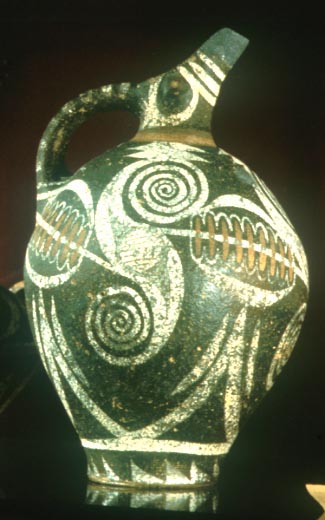 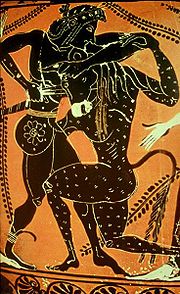 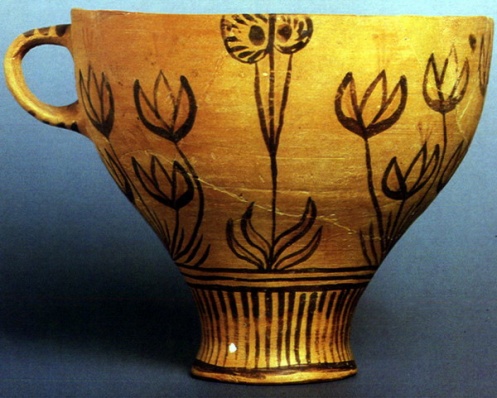 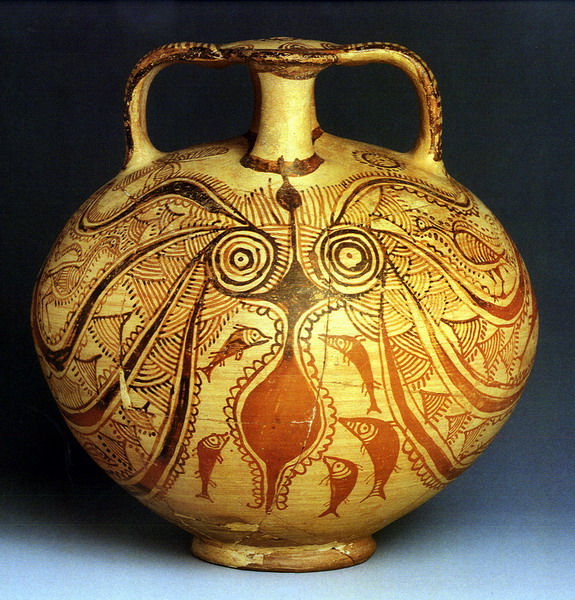 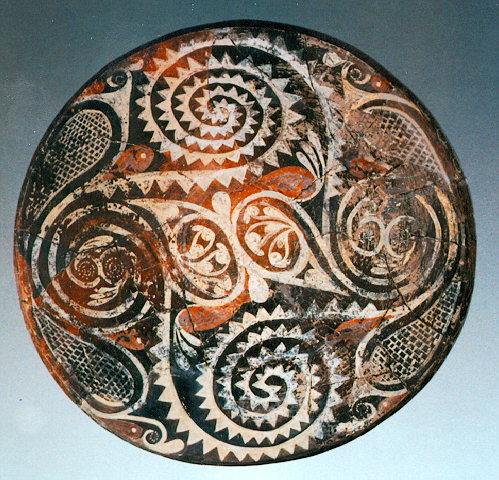 Sekery s dvojitým ostřím. Rhyton ve tvaru býčí hlavy, používáno při obřadech. Rohy – držadla.
Kultovní sošky bohyně matky – spjato s kultem hada (magické zvíře či falický symbol.)
Sošky hadích bohyní (či kněžky?) vysoké asi 25 cm, ženské znaky: zvonová sukně a přiléhavý živůtek. Různé materiály : slonoviny, hliněné.
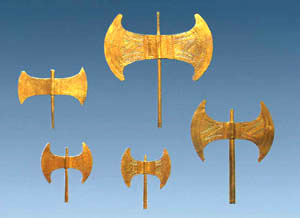 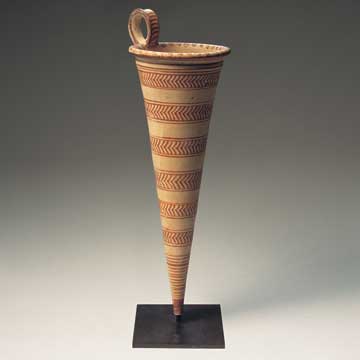 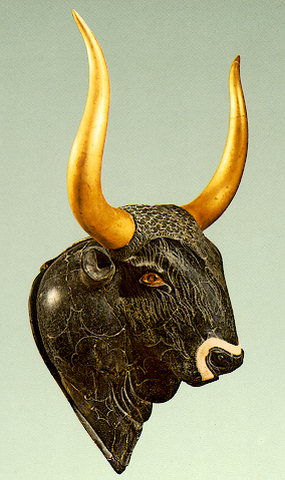 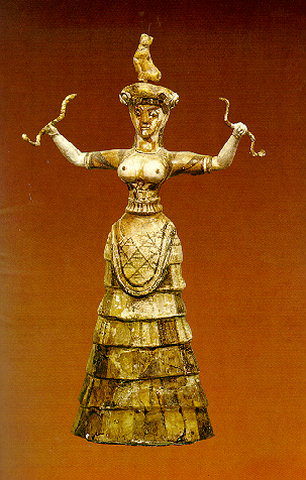 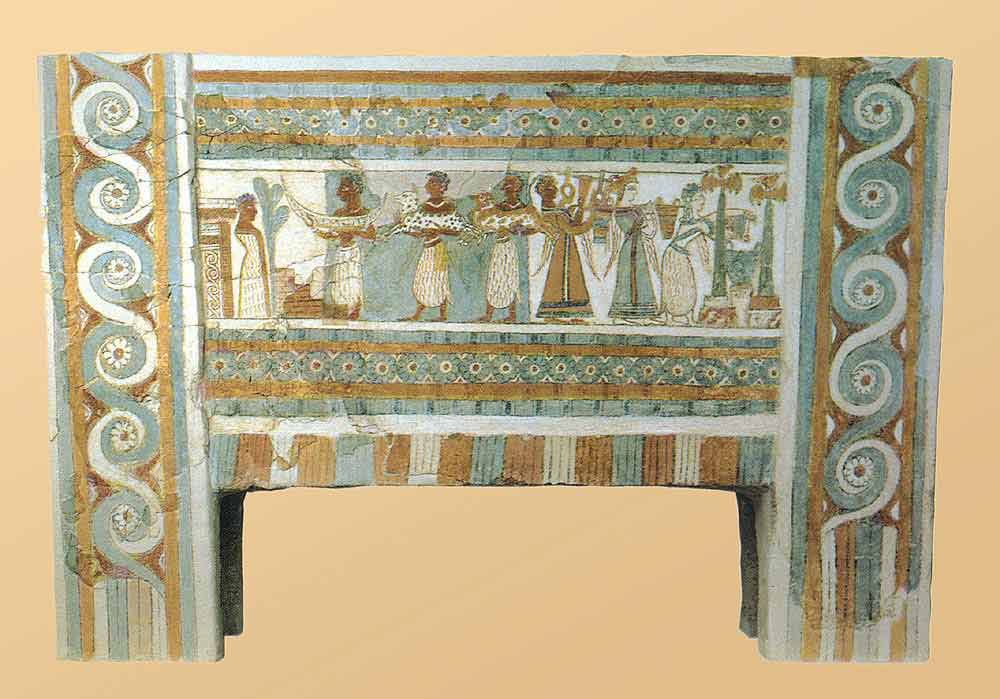 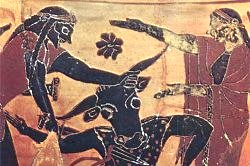 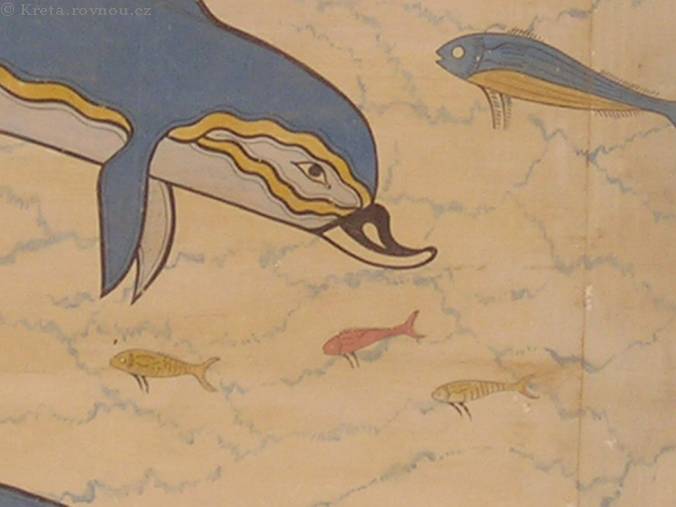 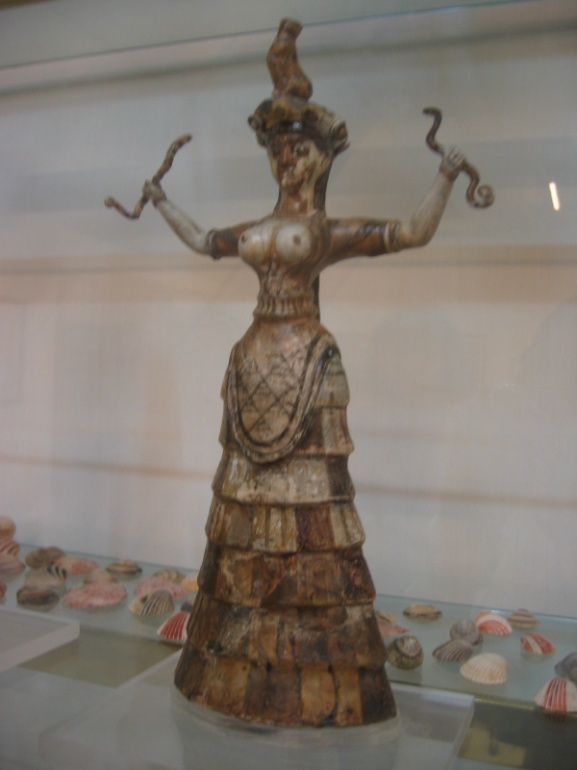 Mykénská kultura1600 př.nl. – 1100 př.n.l.
Název podle hlavní  archeologické lokality v Mykénách
Zásluha Heinricha Schliemanna 
Výkopy v Mykénách a v Tírynthu, po té co provedl výkopy v Tróji
Schliemann nebyl archeologem z povolání
Byli zdatní obchodníci a řemeslníci, výborní válečníci.
Čerpala z mínojské kultury
Hlavním správním centrem byl palác
Vzniká mnoho hradů – Mykény, Tiryns, Theby a mnoho dalších - kyklopské zdi. 
Stavěli i stavby vojenského významu – pevnosti, mosty, hradby - používali masivní kamenné bloky.
Zachovaly především chrámové haly a hrobky. 
V hrobkách králů se našlo obrovské množství zlata.
Obličeje králů byly přikryty maskami z tepaného zlata, jejich těla byla pokryta zlatými deskami. 
V hrobce shromážděno nepřeberné množství zlatých šperků a zbraní. 
Vynikající zlatníci, kovotepci.
 Náměty – z vojenského a loveckého života
Mykéňané si upravili znaky lineárního písma A s novými a vytvořili písmo známé jako lineární písmo B
Silnice, ochranné věže, vysušování půdy pro pěstování plodů (Kástro)
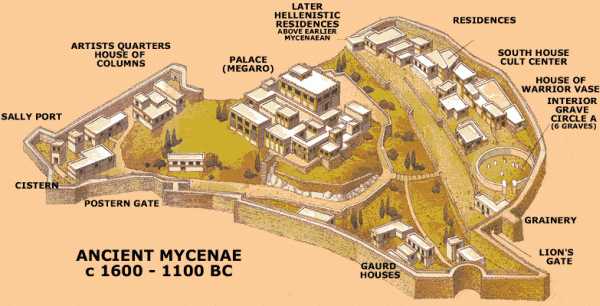 Nejvýznamnějším a vládnoucím rodem pak asi byl slavný rod Átreovců 
Královský palác byl v roce 1200 před Kristem poškozen rozsáhlým požárem, kamenné základy tak dodnes nesou stopy po plamenech. Místo nakonec zůstalo opuštěno a ponecháno svému osudu. 
Nastává doba temna
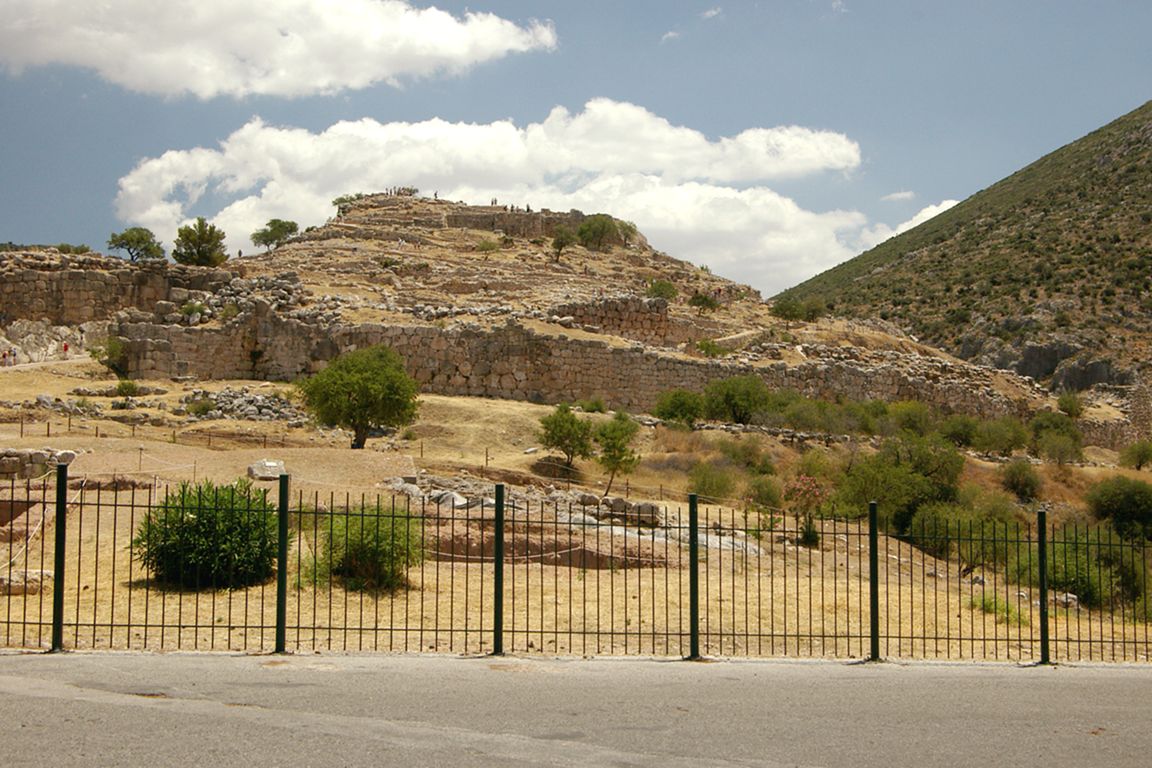 Atreova hrobka
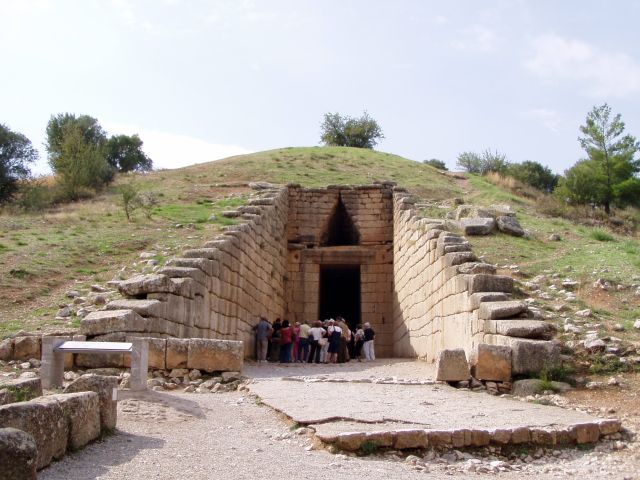 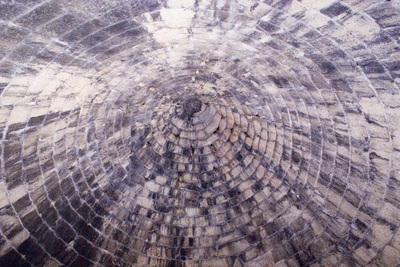 Lví brána - 3,75 metru široká a 3,5
Lvi byli nejspíše považováni za symbol mykénské královské rodiny.
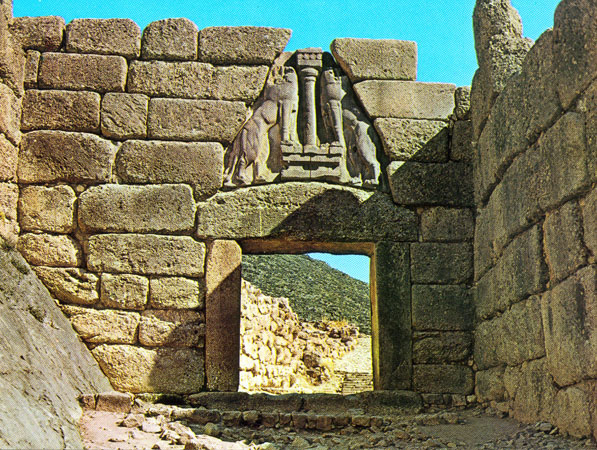 [Speaker Notes: Lví brána v Mykénách: dominují argejské rovině, vůdčí město Agolidy, silný ekonomický význam. Na vrcholu pevnost, pod pevností na úbočí nechráněné sídliště. Král, dvůr, obchodníci a řemeslníci závislí na vladaři žili na akropoli chráněné kyklópským zdivem. Lví brána orientovaná k severozápadu. Na jih od Lví brány „kruh se šachtovými hroby“, zde objeveny a prozkoumány královské hroby okruhu A. Domníval se, že objevil hroby Atreovců a kruh pokládal za agoru Mykén. Podle moderních archeologů se jednalo o héroon.]
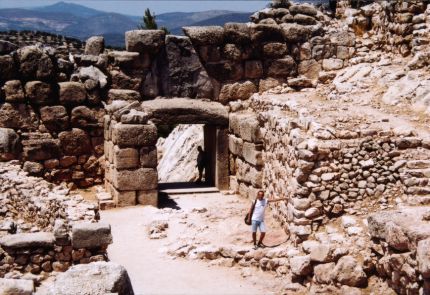 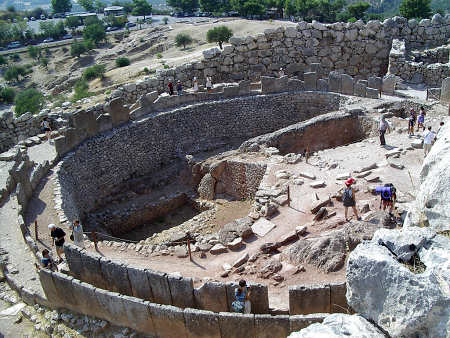 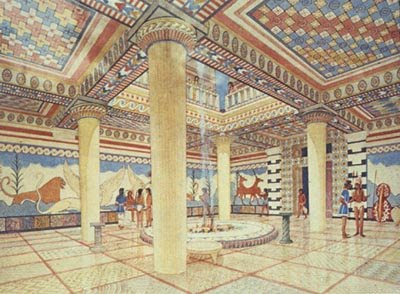 Schliemann byl přesvědčen, že najde v Mykénách poklady, protože Homér je nazval „městem zlata“. Prozkoumal 5 hrobů, přitom byl skutečně objeven poklad.: čelenky, poháry, dýky, spony, pancíře a masky ze zlata. Byl přesvědčen, že se jedná o masku Agamemnóna, jehož hrob chtěl najít. Modernější výzkumy ukázaly, že se mýlil.
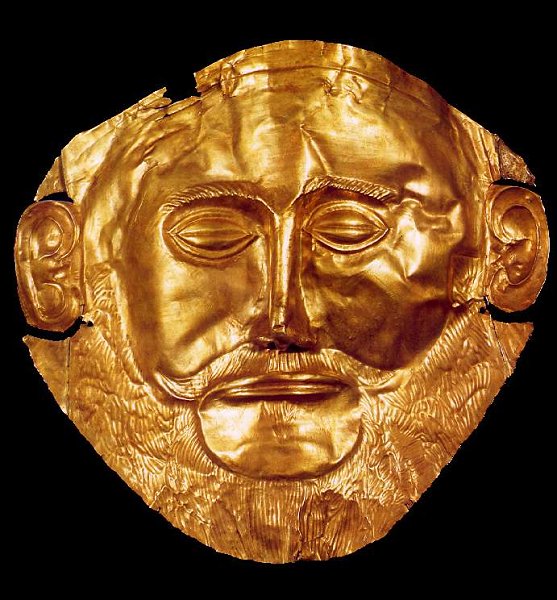 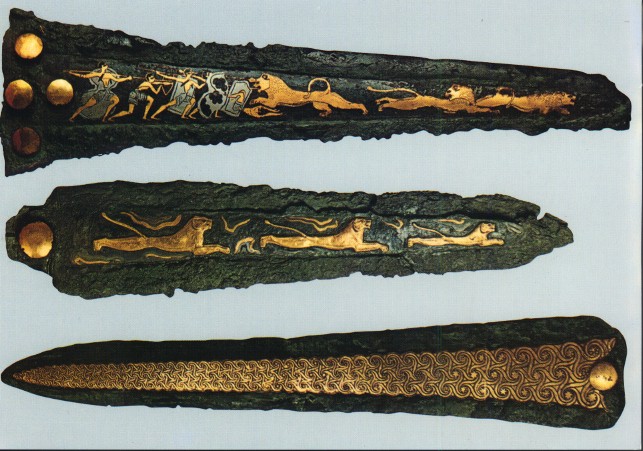 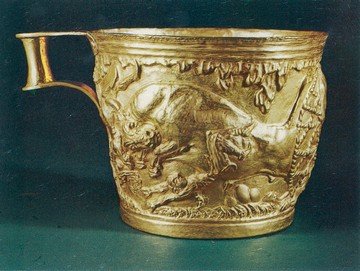 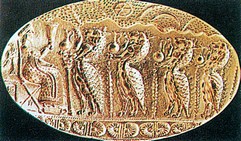 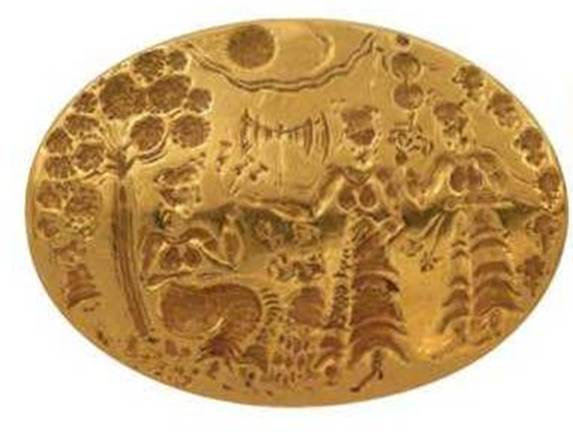 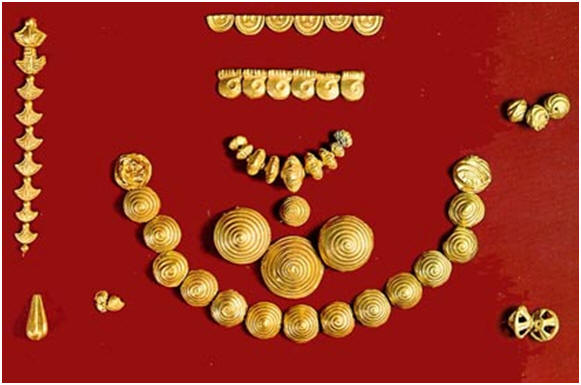 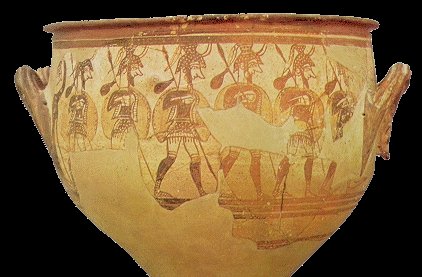 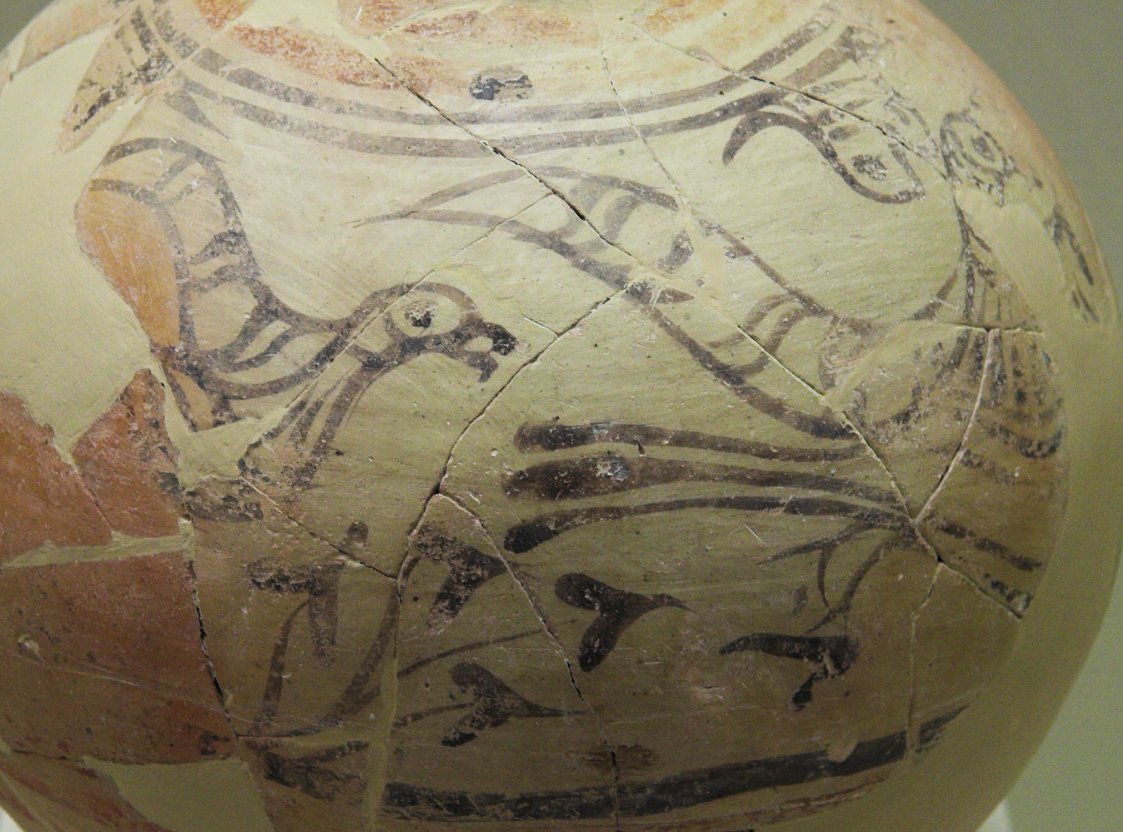 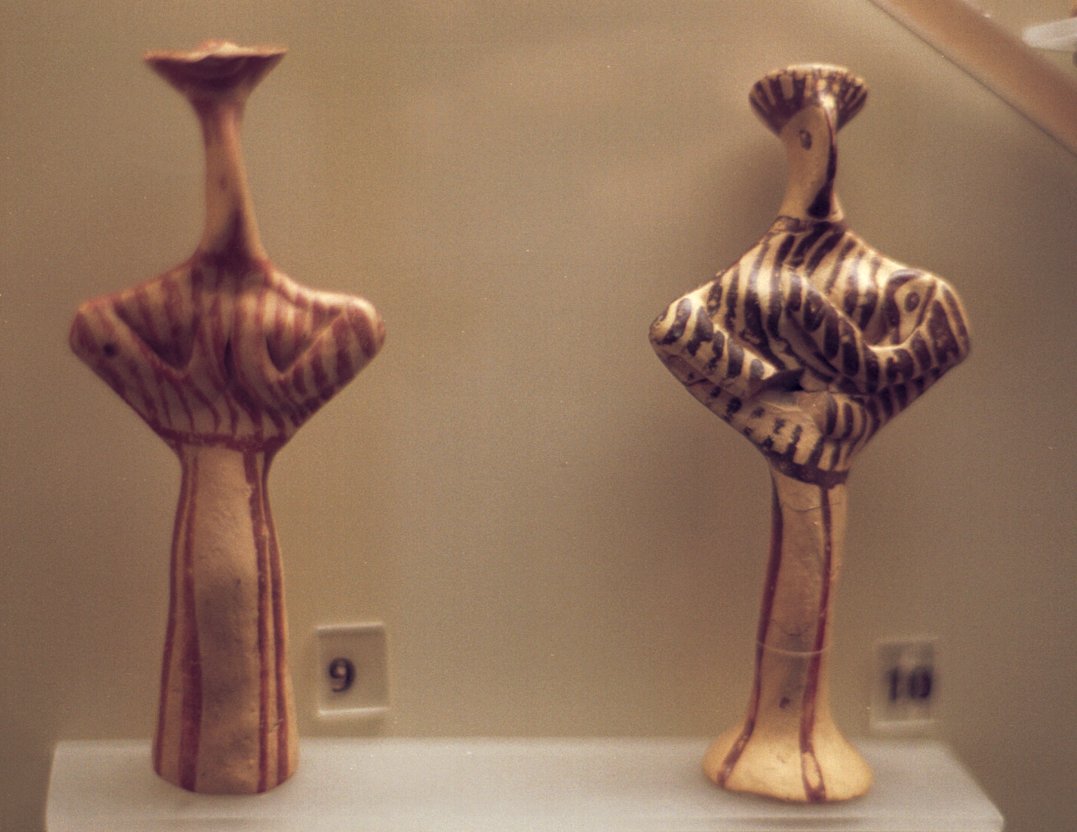 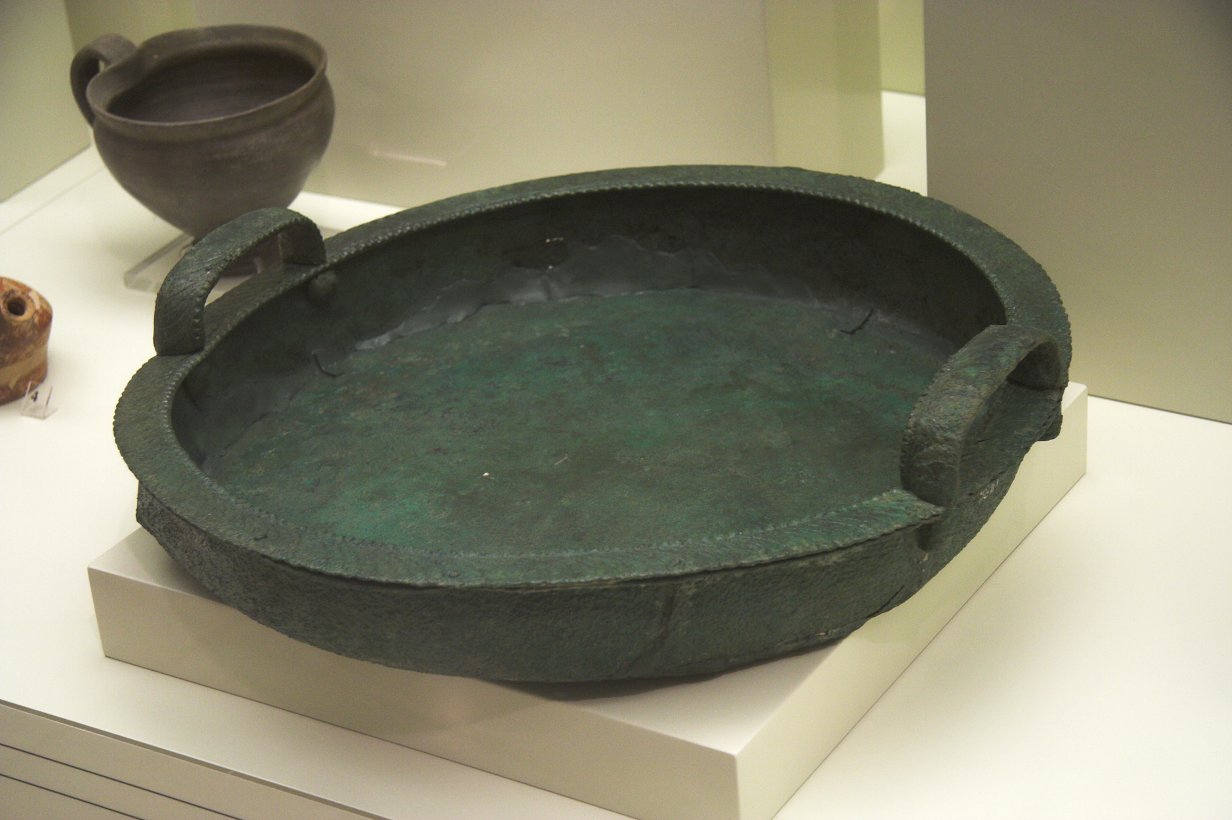 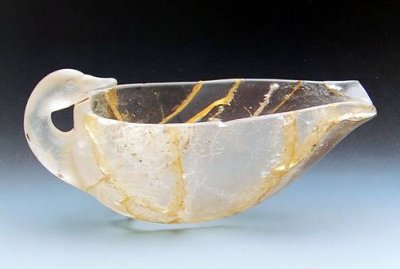 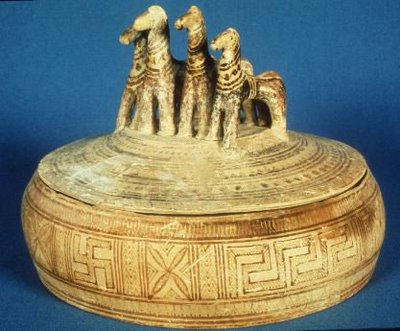 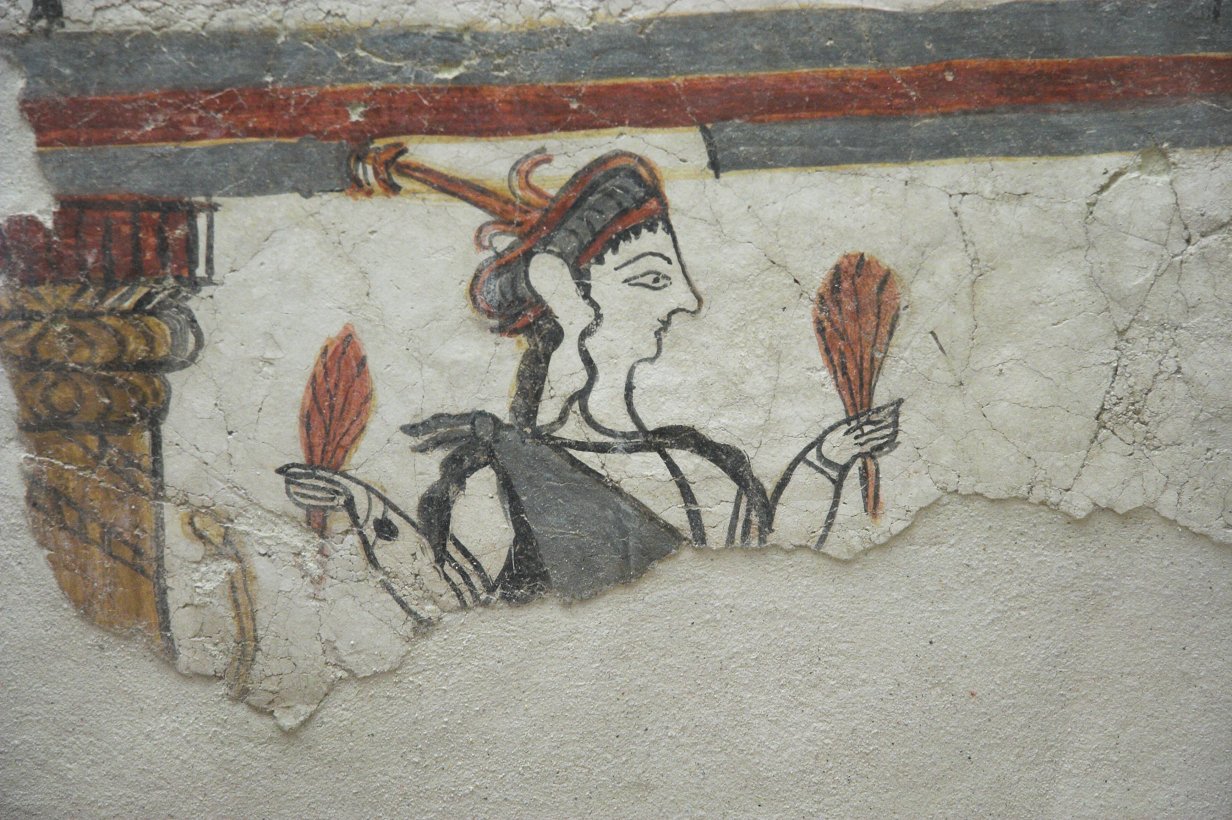 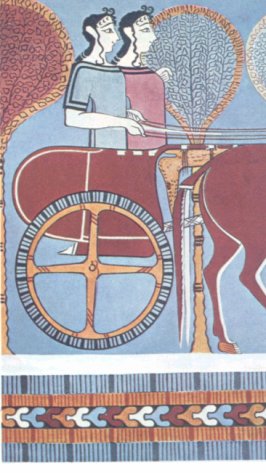 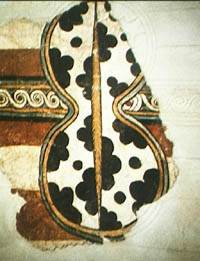 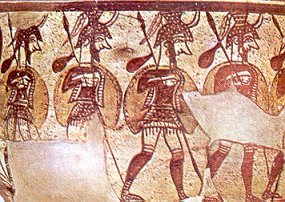 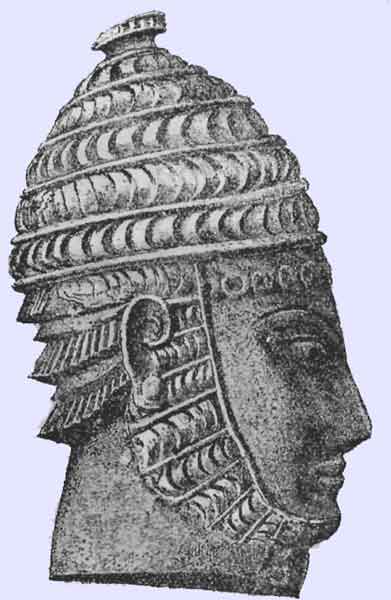 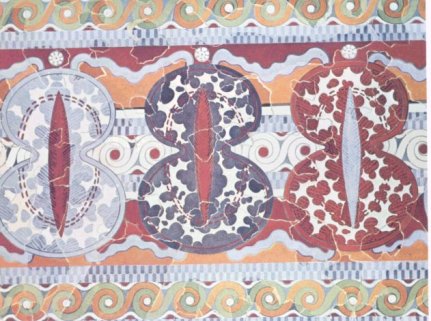 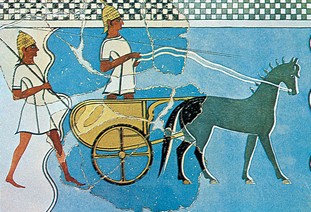 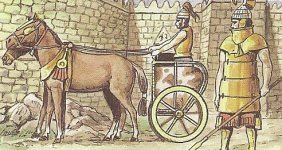